Inovações necessárias para o planejamento dos testes das avaliações da educação básica
José Francisco Soares
Prof. Emérito da UFMG
Comissão de Educação da Câmara de Deputados
04/11/2024
Sumário
Conceitos
Avaliação da Alfabetização
Avaliação da Compreensão Leitora
Avaliação da Competência Matemática
Resultados: Nível e Equidade
O que
ensinar?
Triângulo Pedagógico
Como
avaliar?
Como
ensinar?
Tarefas
4
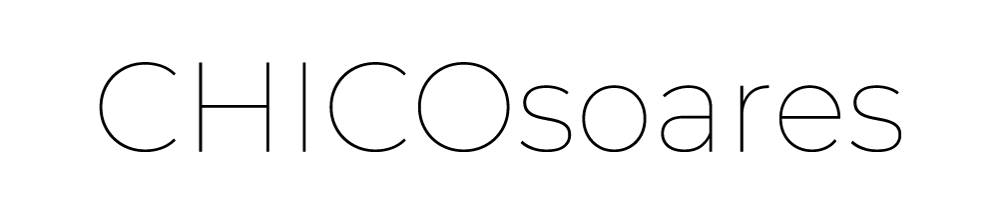 Competência
VIDA
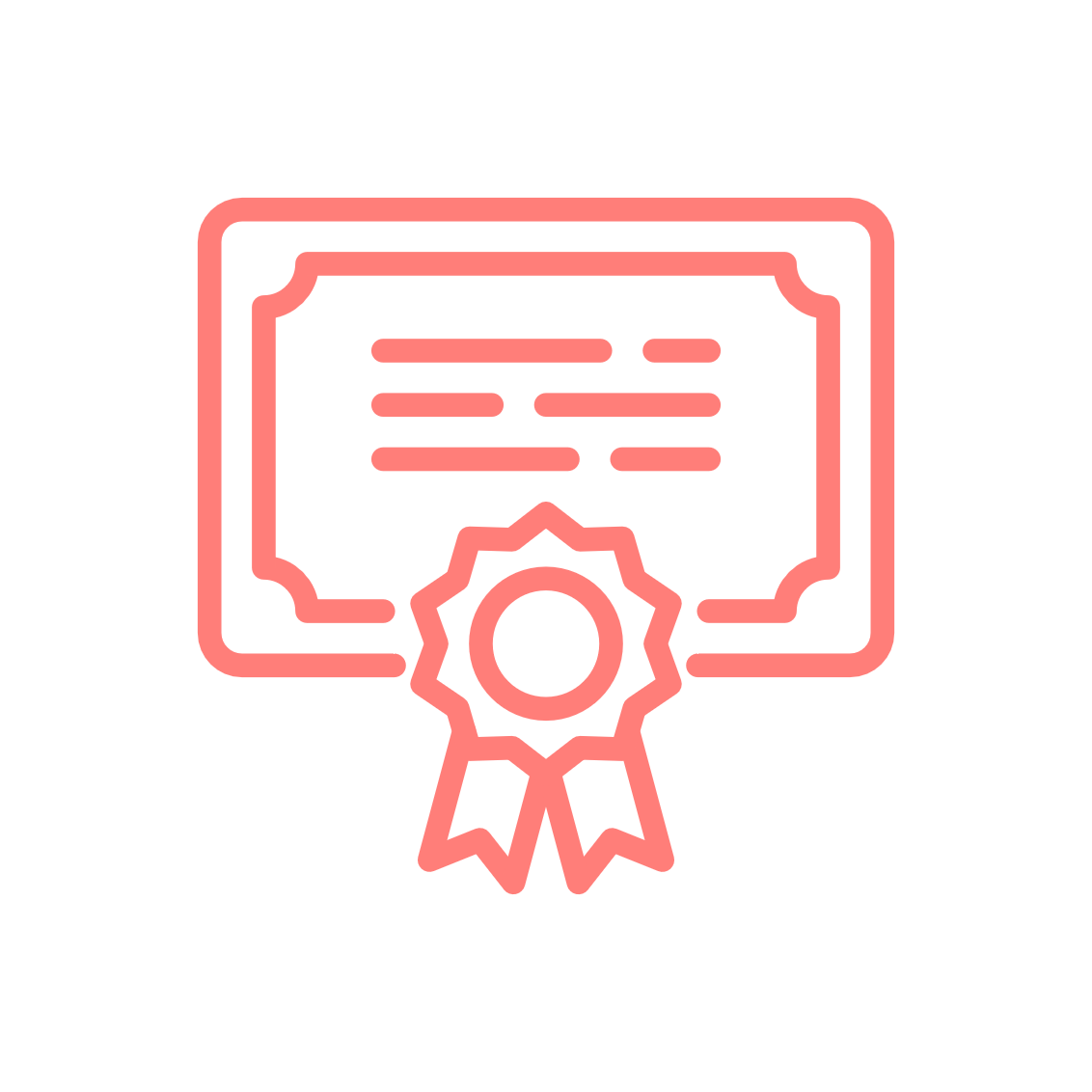 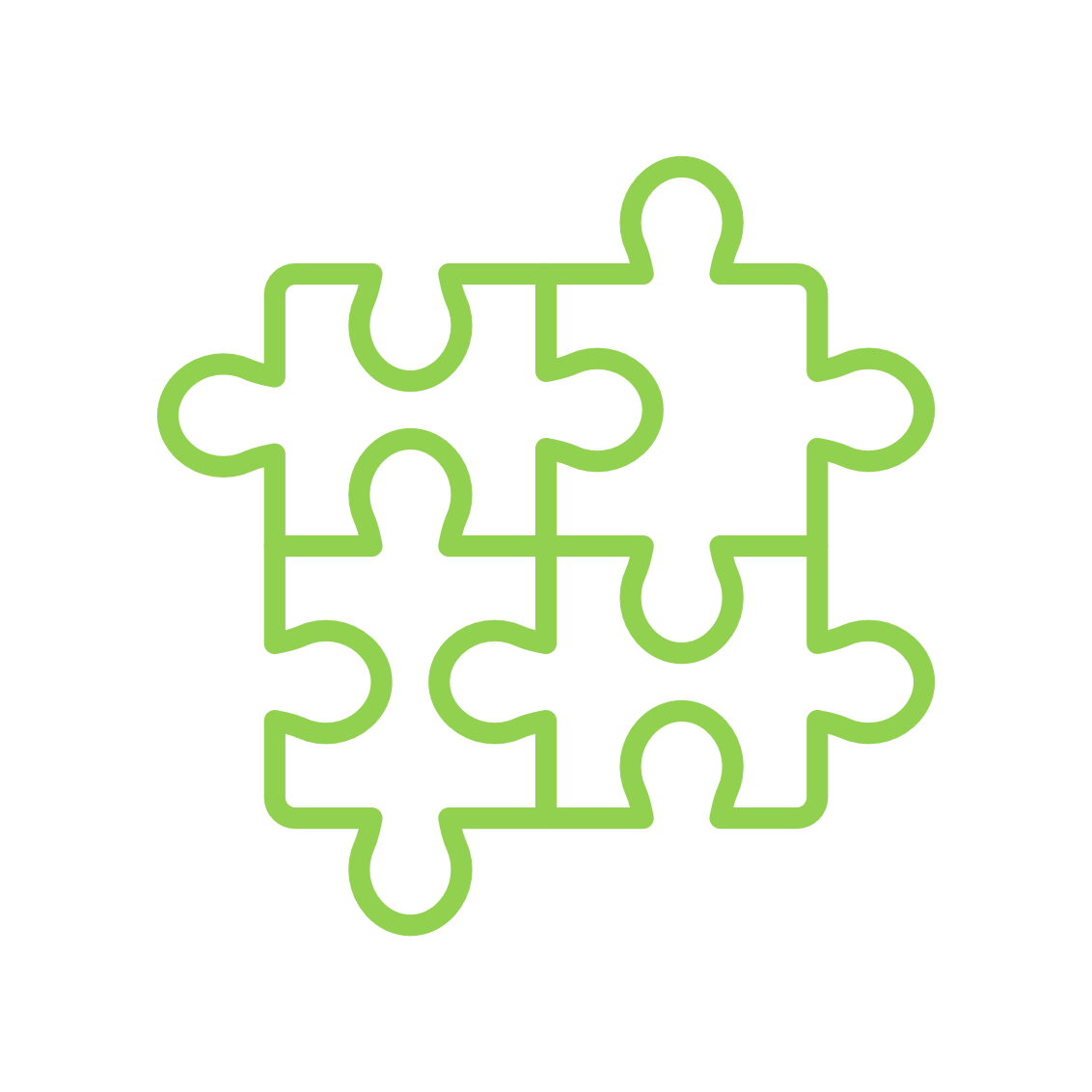 Competência
(problema)
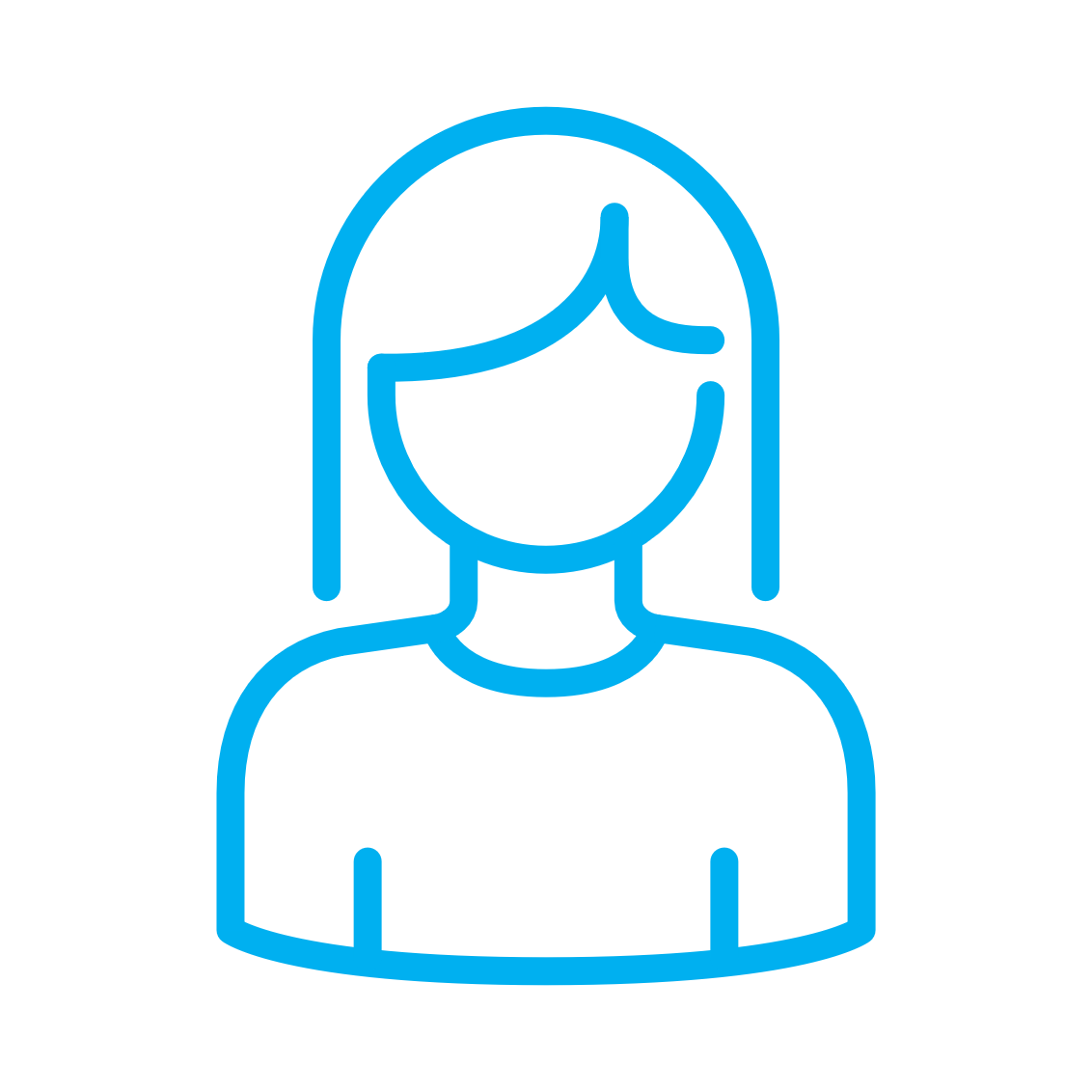 Conhecimentos
Habilidades
Caráter
ESCOLA
5
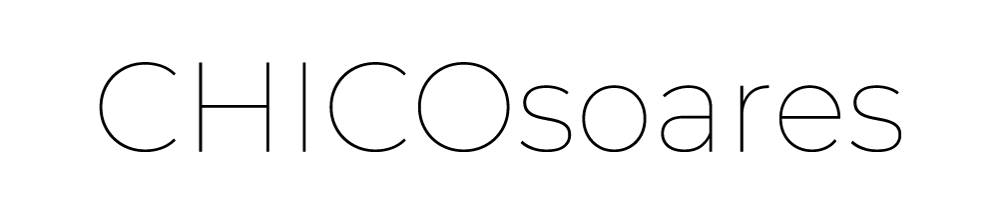 6
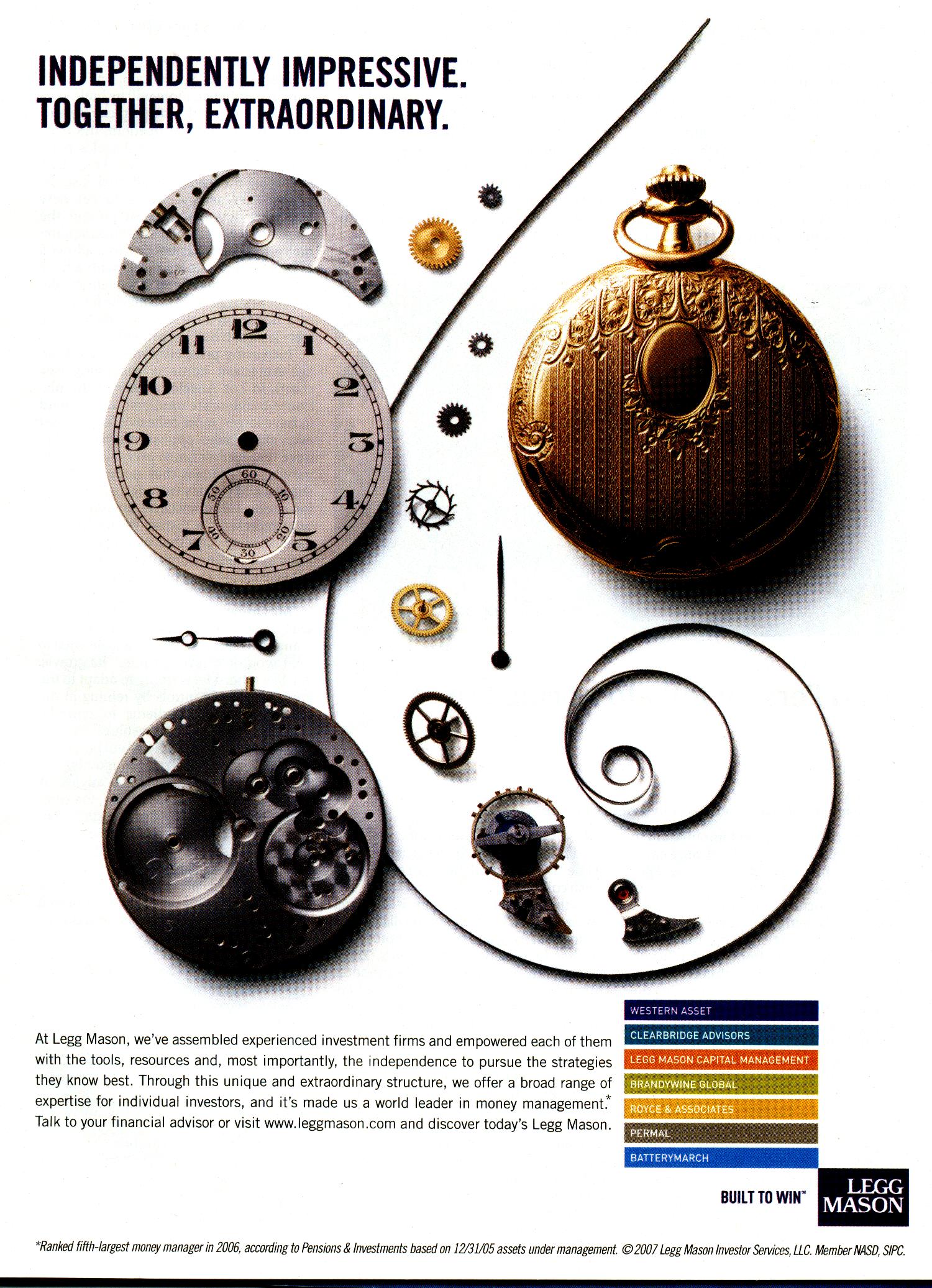 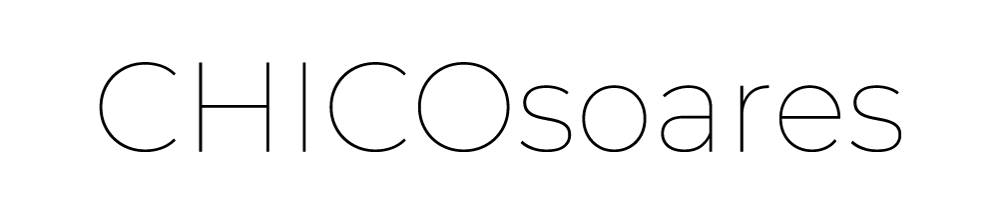 7
Fonte Anúncio LEGG MASON
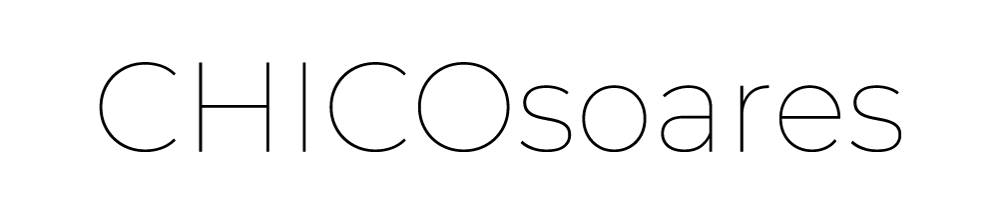 Objetivos de Aprendizagem - BNCC
Competências  gerais -  [Missão do sistema educacional] 

Competências de área - [Competência Leitora, Competência Matemática]
 
Metas de aprendizado - [Habilidades na BNCC]
8
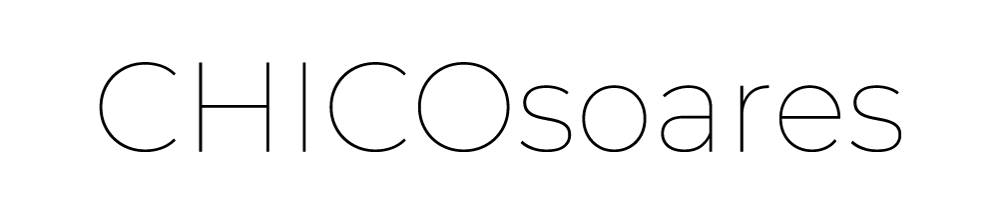 Metas de aprendizagem
Uma meta de aprendizagem - é especificada por uma frase, em que  o verbo indica o processo cognitivo necessário e o substantivo, o objeto da ação 
Atribuir efeito de sentido a pontuação usada no texto. 
Diferenciar escravidão, servidão e trabalho livre no mundo antigo. 
Verificar se as posições expressas no texto são apoiadas em fatos e dados.
9
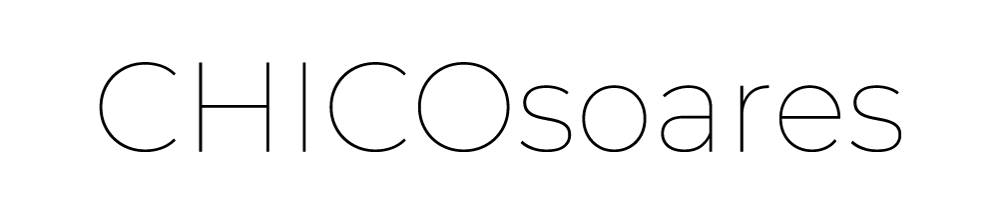 Redação de metas de aprendizagem
Precisão conceitual: tanto no verbo como no objeto de conhecimento.

Clareza: comunicar efetivamente o aprendizado pretendido. 

Progressão: explicitar o nível de complexidade cognitiva latente na meta.
10
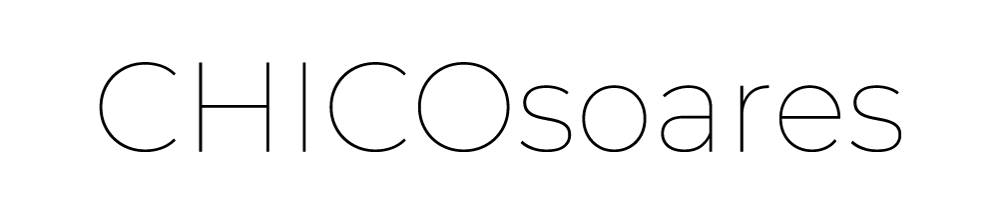 Contraexemplo
(EMIFCG02) Posicionar-se com base em critérios científicos, éticos e estéticos, utilizando dados, fatos e evidências para respaldar conclusões, opiniões e argumentos, por meio de afirmações claras, ordenadas, coerentes e compreensíveis, sempre respeitando valores universais, como liberdade, democracia, justiça social, pluralidade, solidariedade e sustentabilidade.
11
Metas de Aprendizagem
Pauta das reuniões pedagógicas e formação continuada. 
Devem ser introjetadas por todos da escola. 
Mobilizadas conjuntamente para a solução  do problema, por exemplo, leitura de um texto.
Tarefas – concretização das metas
As metas de aprendizagem  devem ser associadas a tarefas que, quando realizadas pelos estudantes, geram evidências de  desenvolvimento dos respectivos  aprendizados.
Especificação das tarefas
Quais tarefas, [problemas, atividades, questões] um estudante deve ser capaz de realizar ao fim da Educação Básica.
Importância pedagógica das tarefas
As tarefas atribuídas aos estudantes durante as aulas, para serem feitas em casa ou nos testes definem como os estudantes estudam.  
Os estudantes  aprendem o que fazem.
Concretização do Direito
Partindo dos referenciais legais, definir de modo preciso e visível
as competências a serem desenvolvidas nas diferentes etapas do ensino;
As tarefas cuja execução constitui o padrão de desempenho esperado;

as habilidades e conhecimentos que devem ser mobilizados para o desenvolvimento da competência, bem como seu respectivo encadeamento;
As evidências que serão aceitas para se afirmar que o estudante desenvolveu a competência no nível adequado.
Partindo dos referenciais legais, definir de modo preciso e visível
os roteiros de planejamento pedagógico apropriados para o desenvolvimento e consolidação dos conhecimentos e habilidades e sua mobilização para a solução de problemas da vida dos estudantes;

criação de plataformas que viabilizam comunidades de práticas entre docentes com vistas à avaliação

(Prof. Jorge Lira – UFC)
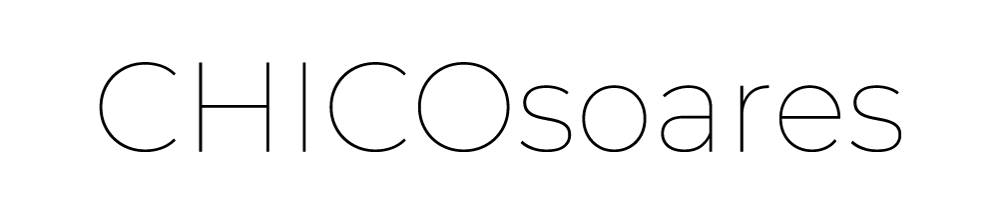 Compreensão da Linguagem
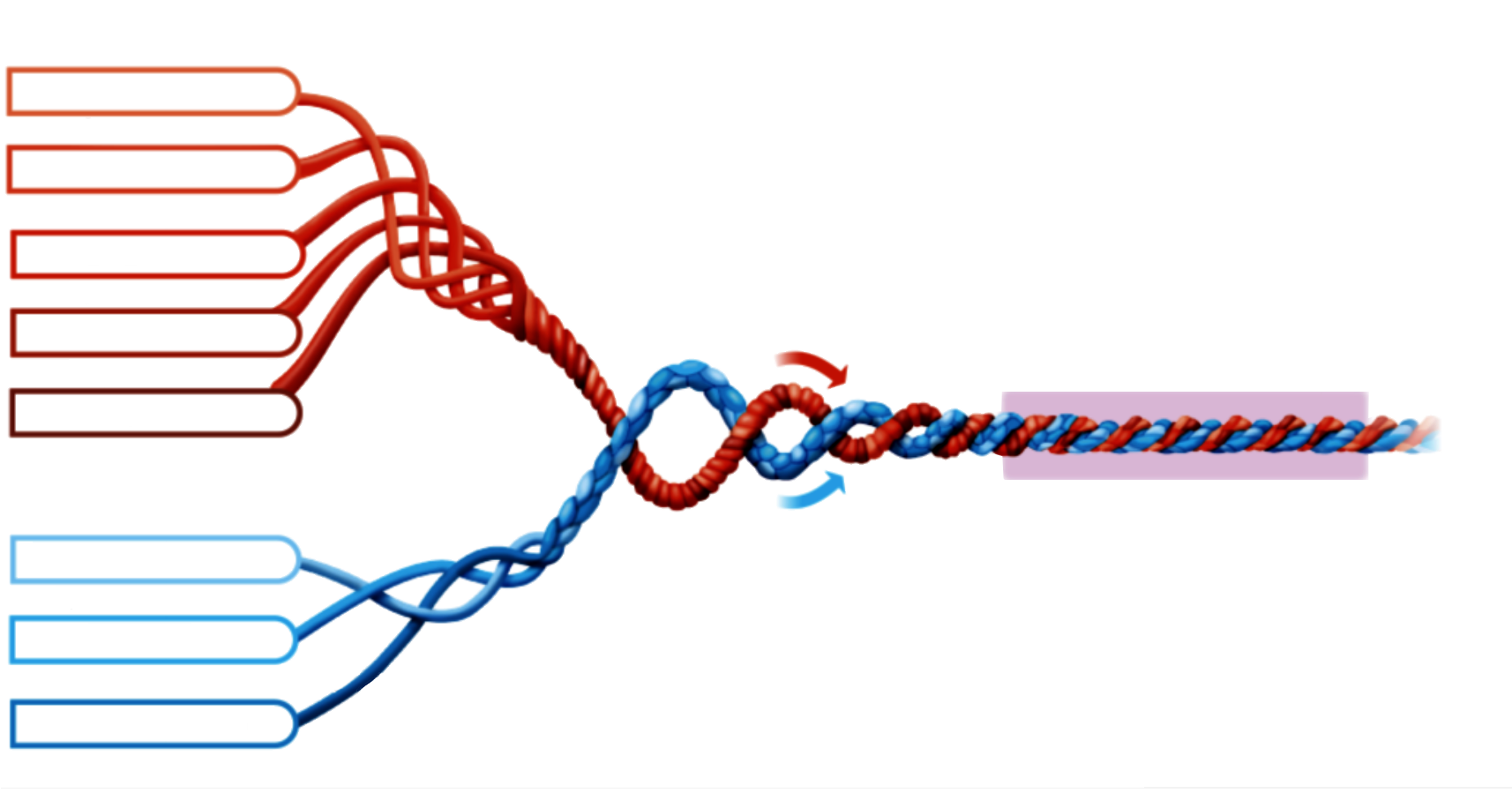 Conhecimentos prévios
Sentido das palavras
Conhecimntos linguísticos
LEITURA COMPETENTE
Progressivamente estratégico
Fazer inferências
Estrutura do texto
Reconhecimento de Palavras
Progressivamente automático
Consciência fonológica
ESCRITA COMPETENTE
Consciência grafofonêmica
Leitura e escrita de palavras
19
Fonte: The Reading Rope (Scarborough, 2001) . (Adaptação do Autor)
A festa no céu
Naquela noite ia ter uma grande festa no céu, mas os animais sem asas estavam muito tristes porque não poderiam ir. Imaginavam a música e a comida que não iriam aproveitar. Mas a tartaruga decidiu ir à festa, e teve uma ideia genial! Será que ela vai conseguir?
LAGO, A. A festa no céu. São Paulo: Melhoramentos, 2005 (adaptado).
 
Quando ia acontecer a festa no céu?
(A) À noite.
(B) De manhã.
(C) À tarde.
(D) De madrugada.
Teste Portugal 2017
O Pato Amarelo e o Gato Riscado
O Pato Amarelo e o Gato Riscado tornaram-se grandes amigos.
Moravam em lugares muito distantes, mas um dia encontraram-se na Festa Outonal dos Animais e foi amizade à primeira vista. Um tinha uma cauda comprida, o outro não. Um tinha penas, o outro, pelo. Um tinha duas patas, o outro, quatro. Um tinha focinho achatado, o outro, boca em bico. Mas nada disso interessava. Ficaram logo, logo, amigos.
- Não vás para longe! ‒ dizia sempre a mãe gata.
- Não vás para longe! ‒ dizia sempre a mãe pata.
Então, eles arranjaram um lugar a meio caminho entre as duas casas e todos os dias se juntavam lá para brincar.
A quê? A tudo o que se possa imaginar: corridas, escondidas, apanhada, macaquinho do chinês.
Divertiam-se muito assim e, quando se separavam, sentiam sempre imensa pena.
Manuela Castro Neves, O Pato Amarelo e o Gato Riscado, Alfragide, Caminho, 2015
Competência Leitora
Evidências da Compreensão de Textos
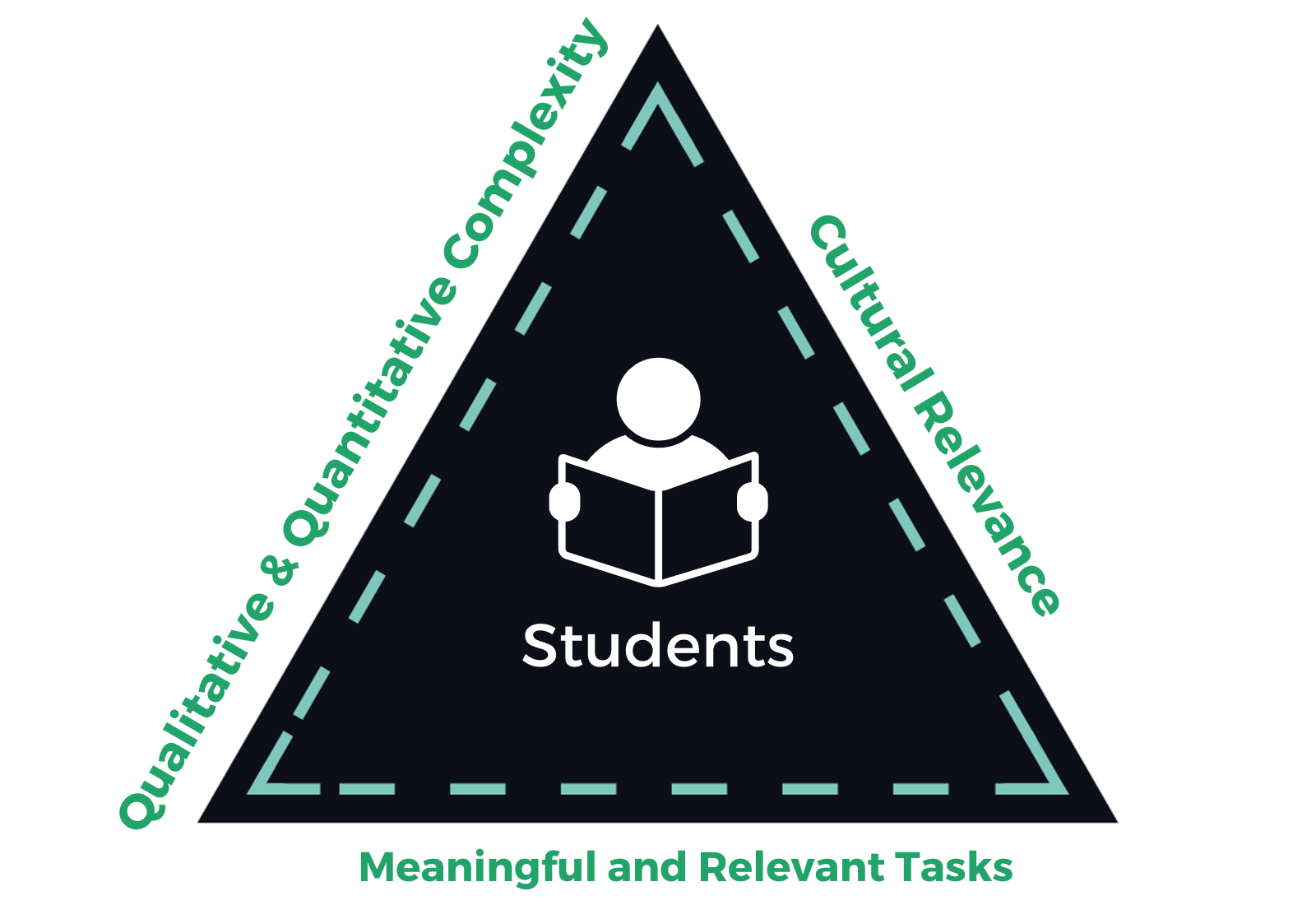 Metas de Aprendizagem - (EF15LP01)
Matemática
Competência Matemática
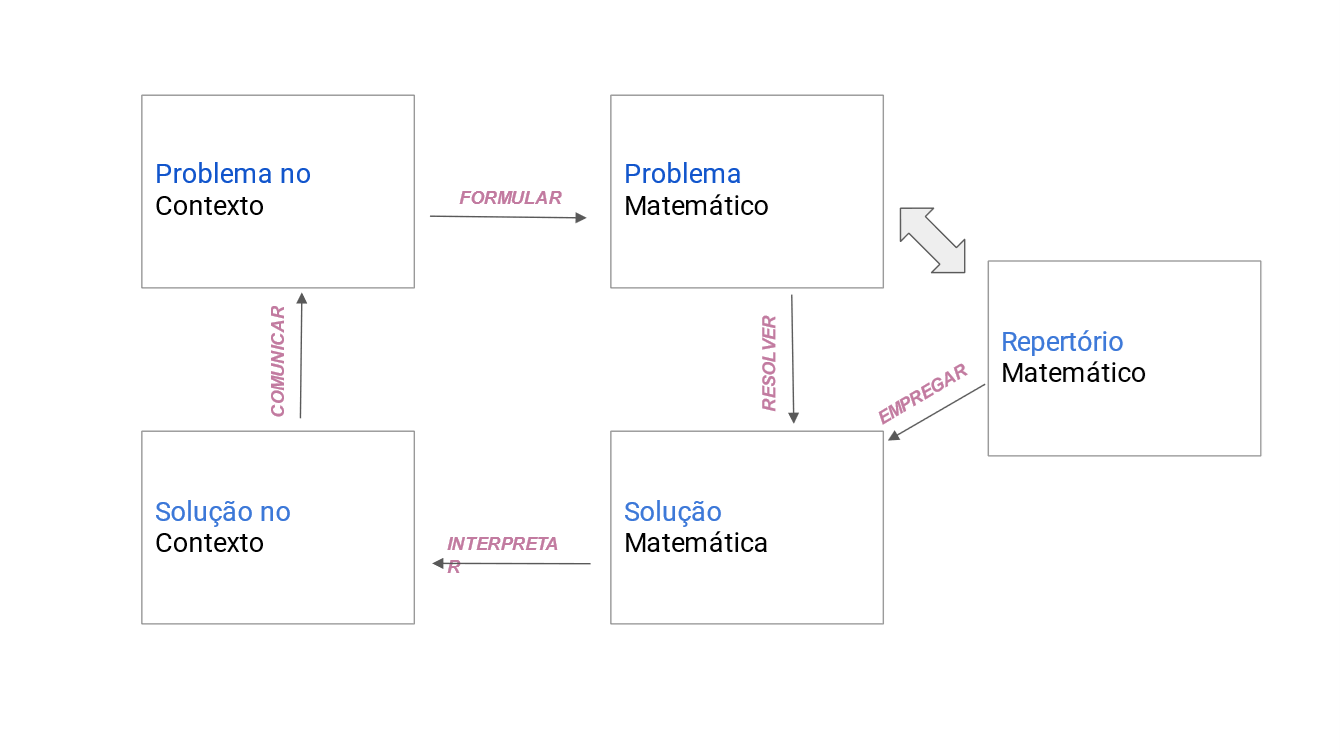 Manolito decidiu ajudar no cuidado do jardim de sua casa, arrancando as plantas invasoras de um canteiro de margaridas. Seu pai agradeceu o trabalho feito, e aproveitou a oportunidade para verificar o conhecimento do filho: Filhinho tínhamos 14 margaridas no canteiro e agora são apenas seis.  “Quantas margaridas você confundiu com uma invasora?”
Math MilesStones
https://www.mathmilestones.org/
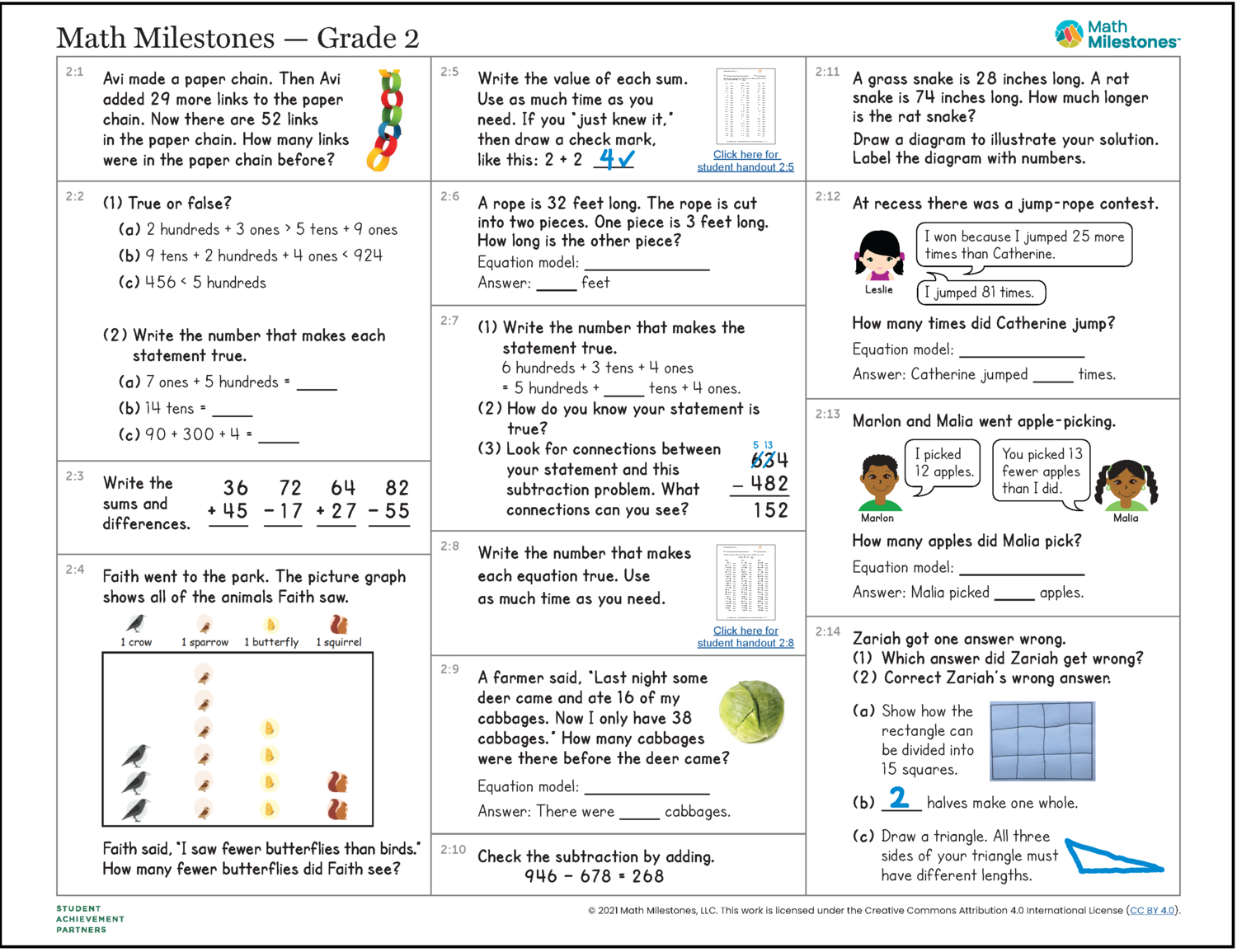 Avaliação Formativa
Tipos de Avaliação
Avaliação para a aprendizagem: Avaliação formativa. 
Avaliação da aprendizagem:  Avaliação somativa.
Avaliação Formativa
Evidências de Aprendizagem
Ação Pedagógica
Diagnóstico
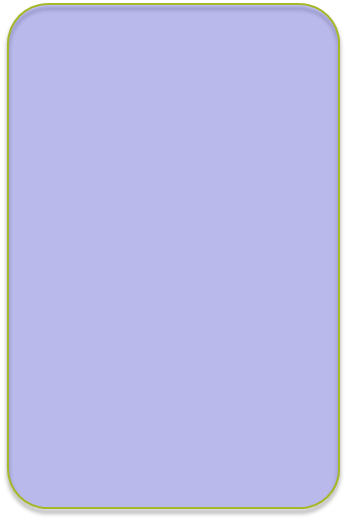 Preparar discussões, tarefas e atividades que evidenciamo aprendizado.
Fornecer devolutivas que ajudem os estudantes
Professor
Compreender e introjetar as metas e objetivos de aprendizagem
Cada estudante deve ser fonte de aprendizado para seus colegas
Turma
Cada estudante é responsável pelo seu próprio aprendizado
Estudante
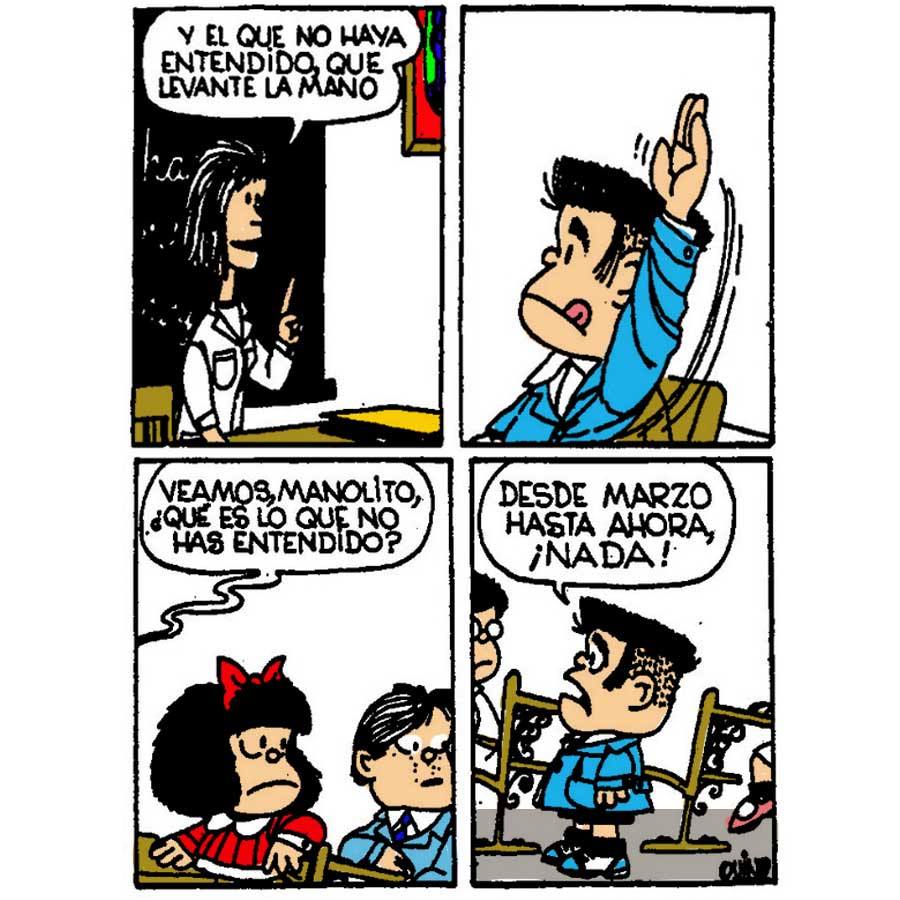 Desigualdades – Proficiência em Matemática  vs. Nível socioeconômico
Pontos para reflexão
Enfatizar aprendizados mais significativos: textos autênticos.
Ênfase também na inclusão. 
Atenção aos estudantes que estão no  nível abaixo do básico.
Concretização dos objetivos de aprendizagem em tarefas.
Formação Docente.
Mais avaliação formativa.
Obrigado!
CHICOsoares
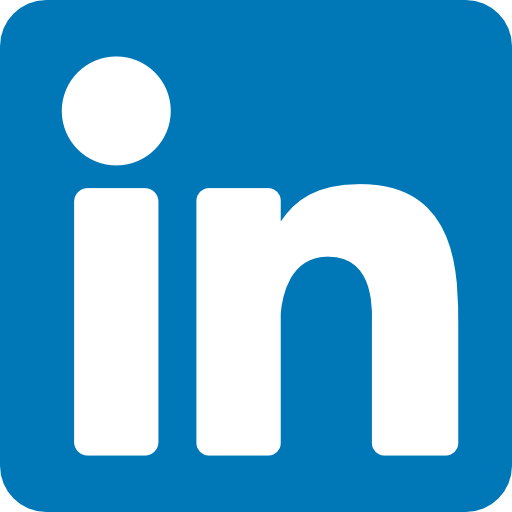